My Journey to Perfusion
Roaya Braqa
Background
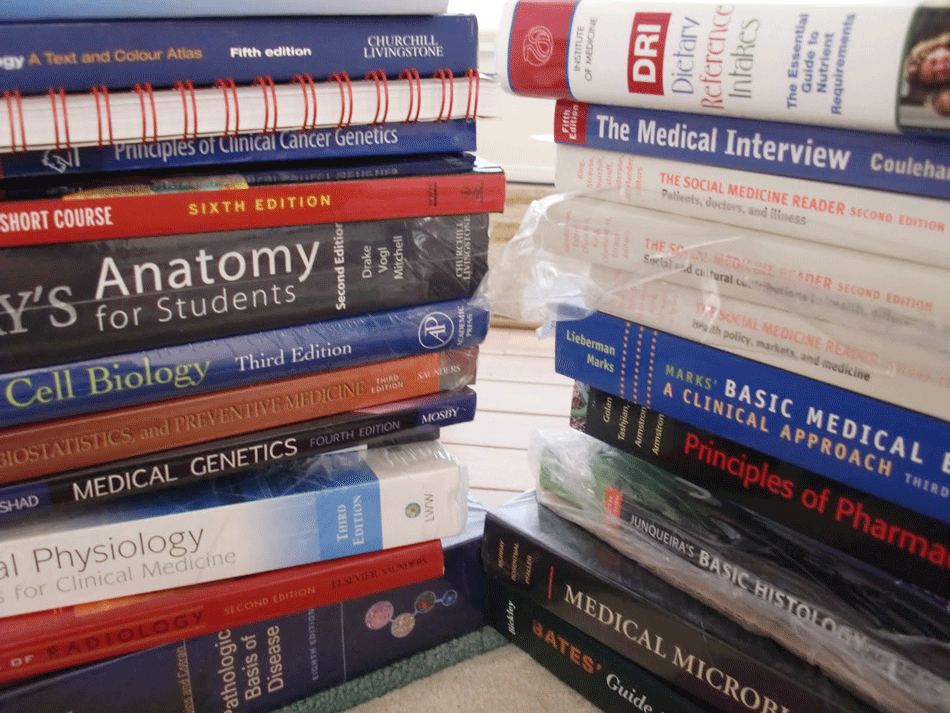 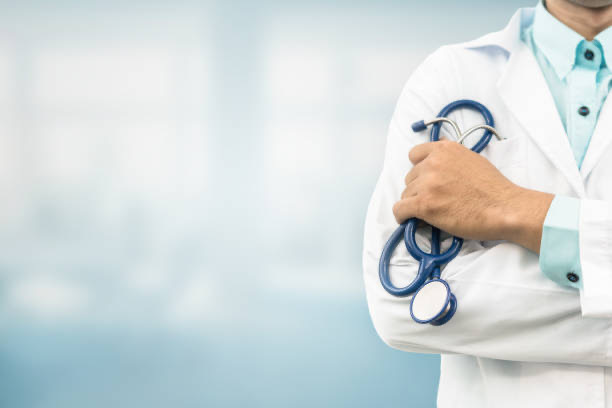 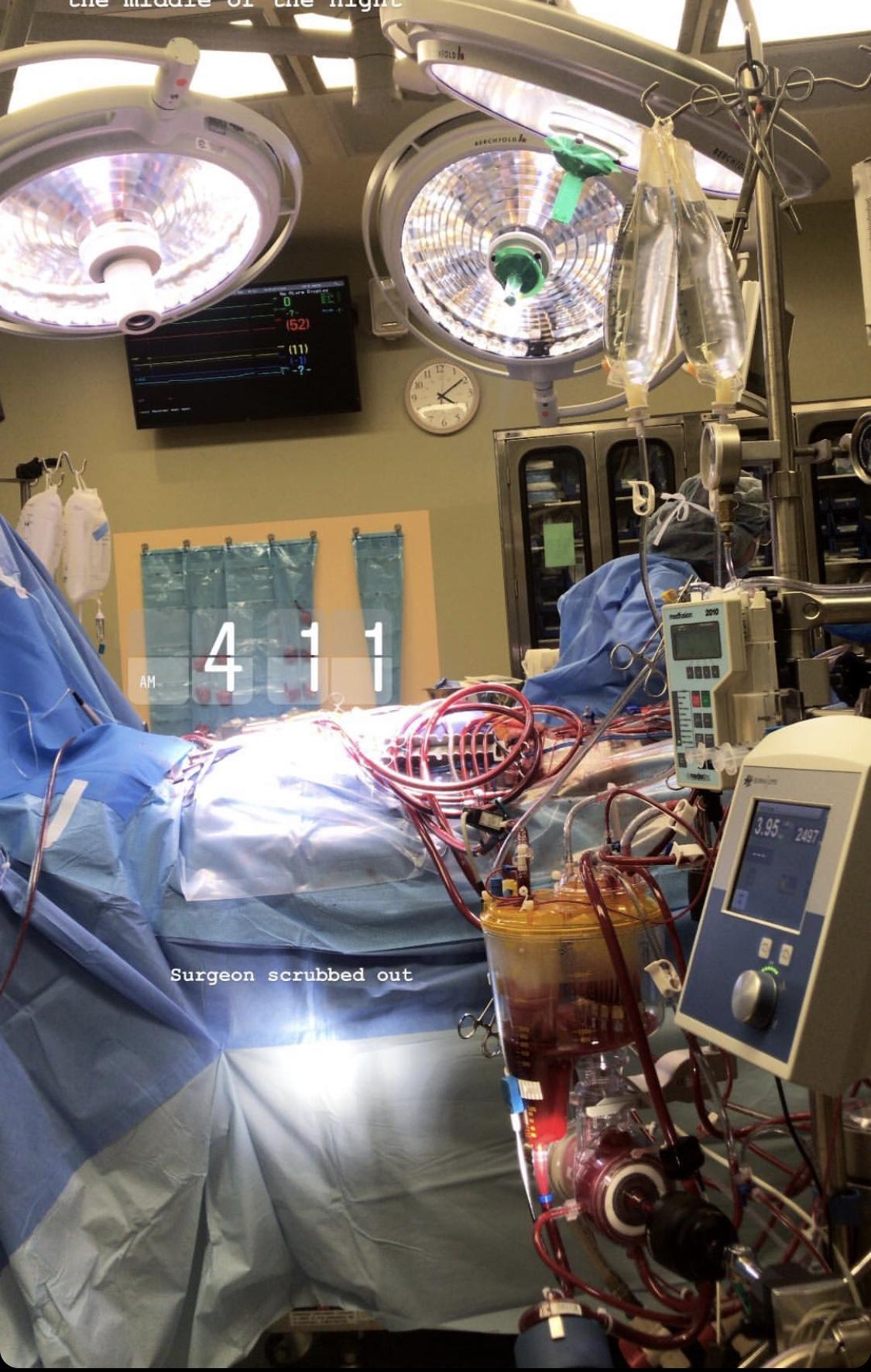 Discovering Perfusion
Networking
 Prerequisites
Bachelor's degree
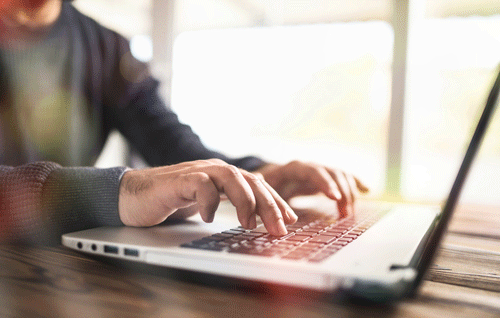 Life as a Perfusion Student
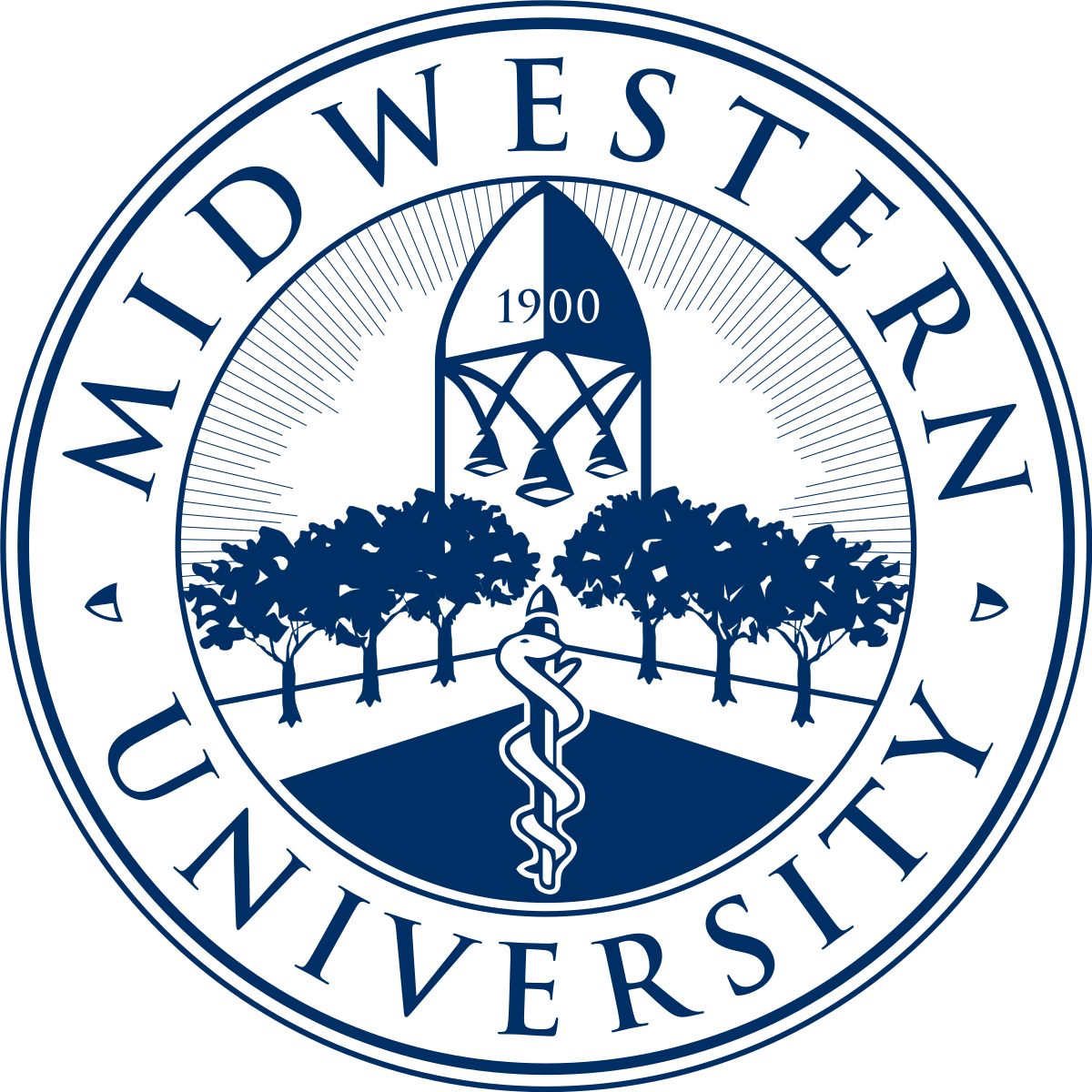 Two-year Masters Program
Didactic year
Clinical Rotation Year
American Board of Cardiovascular Perfusion
Basic Science 
Clinical Application
My Journey Video
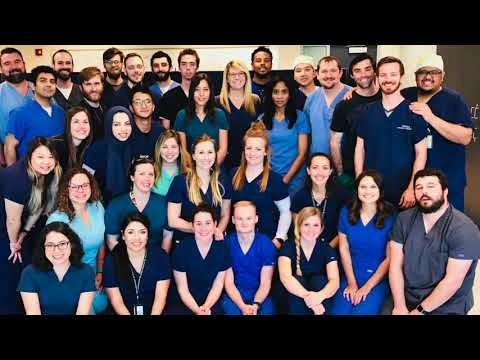 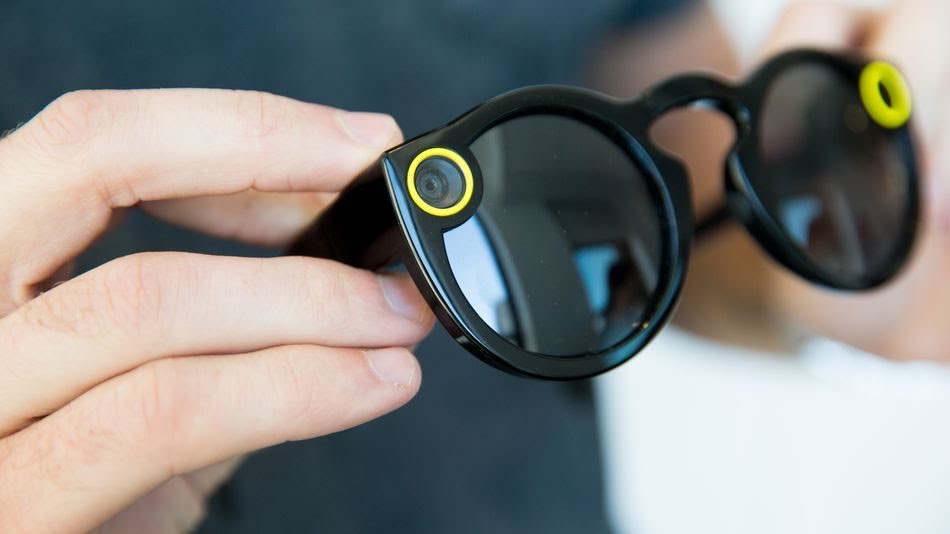 Teşekkür ederim